✠VUI HỌC KINH THÁNH✠
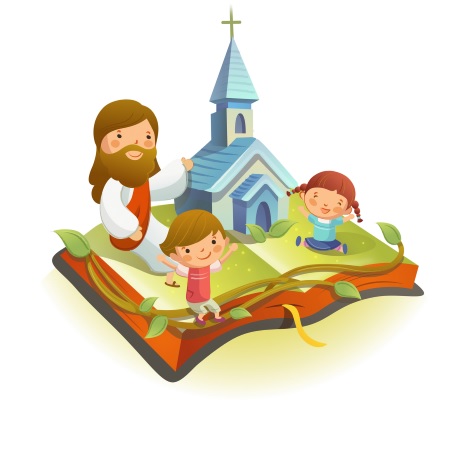 YÊU NHƯ CHÚA YÊU
CHÚA NHẬT LỄ THĂNG THIÊN
TIN MỪNG CHÚA GIÊ-SU KI-TÔ THEO THÁNH MÁC-CÔ
Khi ấy, Đức Giê-su hiện ra với Nhóm Mười Một và nói với các ông rằng: “Anh em hãy đi khắp tứ phương thiên hạ, loan báo Tin Mừng cho mọi loài thụ tạo.
Ai tin và chịu phép rửa, sẽ được cứu độ ; còn ai không tin, thì sẽ bị kết án.
Đây là những dấu lạ sẽ đi theo những ai có lòng tin: nhân danh Thầy, họ sẽ trừ được quỷ, sẽ nói được những tiếng mới lạ.
Họ sẽ cầm được rắn, và dù có uống nhằm thuốc độc, thì cũng chẳng sao.
Và nếu họ đặt tay trên những người bệnh, thì những người này sẽ được mạnh khoẻ.”
Nói xong, Chúa Giê-su được đưa lên trời và ngự bên hữu Thiên Chúa.
Còn các Tông Đồ thì ra đi rao giảng khắp nơi, có Chúa cùng hoạt động với các ông
và dùng những dấu lạ kèm theo mà xác nhận lời các ông rao giảng. ĐÓ LÀ LỜI CHÚA
HÃY
TÌM
KIẾM
NƯỚC
CHÚA
TRƯỚC
MỌI
SỰ
NGƯỜI
SẼ
LO
CHO
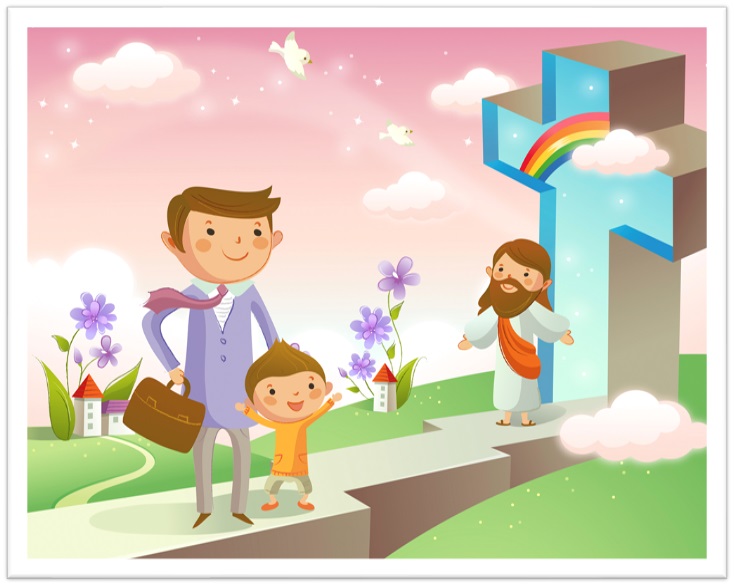 TÌM Ô CHỮ
HÀNG
 DỌC
1
2
3
4
5
6
7
7.	AI ĐƯỢC ĐƯA LÊN TRỜI VÀ NGỰ BÊN HỮU THIÊN CHÚA?
1.	NHÂN DANH THẦY, HỌ SẼ TRỪ ĐƯỢC QUỶ, SẼ NÓI ĐƯỢC NHỮNG TIẾNG … …
3.	CHÚA GIÊSU CĂN DẶN CÁC TÔNG ĐỒ HÃY ĐI KHẮP TỨ PHƯƠNG THIÊN HẠ LOAN BÁO ĐIỀU GÌ CHO MỌI LOÀI THỤ TẠO?
4.	NHỮNG AI KHÔNG TIN THÌ SẼ BỊ ĐIỀU GÌ?
6.	HỌ SẼ CẦM ĐƯỢC RẮN, VÀ DÙ CÓ UỐNG NHẰM CÁI GÌ, THÌ CŨNG CHẲNG SAO
5.	NHỮNG AI TIN VÀ CHỊU ĐIỀU GÌ THÌ ĐƯỢC CỨU ĐỘ?
2.	SAU KHI DẶN DÒ CÁC MÔN ĐỆ, ĐỨC GIÊSU ĐƯỢC ĐƯA LÊN TRỜI VÀ NGỰ BÊN HỮU AI?
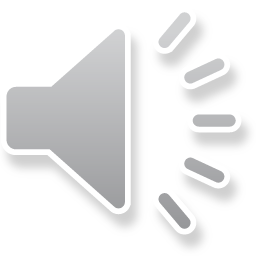 Học với Giê-su - Học cùng Giê-su
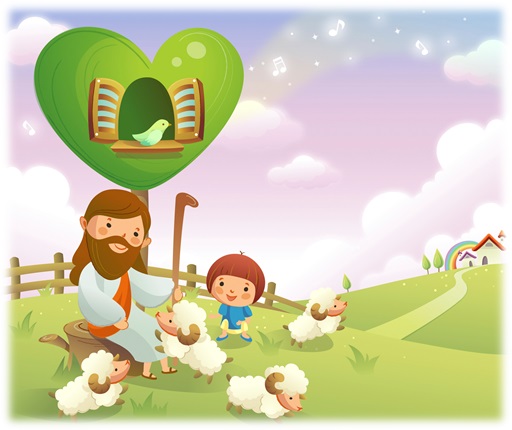 TRẮC NGHIỆM
1. Đức Giêsu đã truyền dạy những ai hãy đi khắp tứ phương thiên hạ, loan báo Tin Mừng cho mọi loài thụ tạo?
C
A
B
D
Các kitô hữu.
Những tư tế.
Các kitô hữu.
Các tông đồ.
Các tông đồ.
B
Đáp án
2. Những ai tin và chịu phép rửa thì sẽ được gì?
C
A
B
D
Hưởng Nước Trời.
Cứu độ.
Thiên Chúa yêu thương.
Đất làm gia nghiệp.
Cứu độ..
C
Đáp án
3. Đây là những dấu lạ sẽ đi theo những người có lòng tin: nhân danh Thầy, họ sẽ được gì?
C
A
B
D
Tất cả đều đúng
Nói được những tiếng mới lạ.
Nói được những tiếng mới lạ.
Trừ được quỷ.
Tất cả đều đúng
D
Đáp án
4. Sau khi dặn dò các môn đệ, Đức Giêsu được đưa đi đâu?
C
A
B
D
Tất cả đều đúng
Đi thăm những người công chính.
Xuống ngục tổ tông.
Lên trời và ngự bên hữu Thiên Chúa.
Lên trời và ngự bên hữu Thiên Chúa.
B
Đáp án
THIẾU NHI YÊU CHÚA
Thiếu nhi Thánh Thể muốn được vào thiên đàng cần phải làm gì?